Trematoda
План строения плоских червей
Ecto-
Ento-
Gut
Meso-
Basal membrane
Что «сделано» из каждого из слоев клеток?
Эктодерма: 
Покровы
Органы чувств
Нервная система
Энтодерма: 
Кишечник и его производные
Мезодерма:
Мышцы 
Выделительная система
Половые железы
Паренхима
В жизненном цикле трематод всегда чередуется, как минимум, два хозяина
Позвоночное животное
Брюхоногий моллюск
Дополнительный промежуточный хозяин
Марита
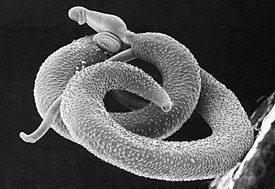 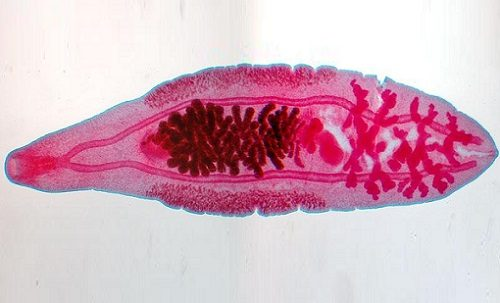 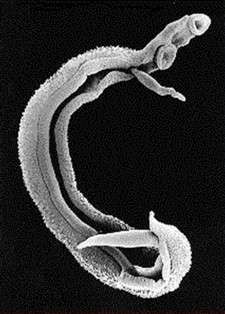 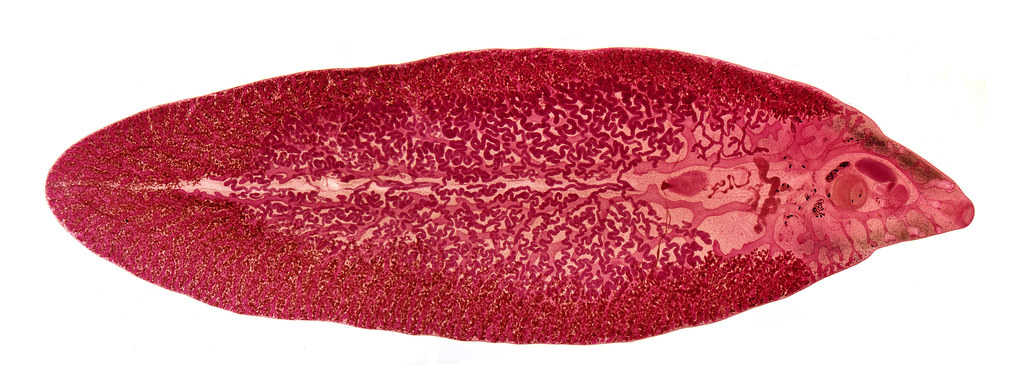 Присоски и кишечник
Покровы
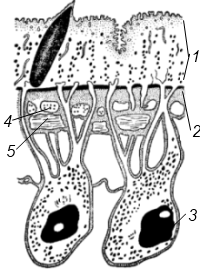 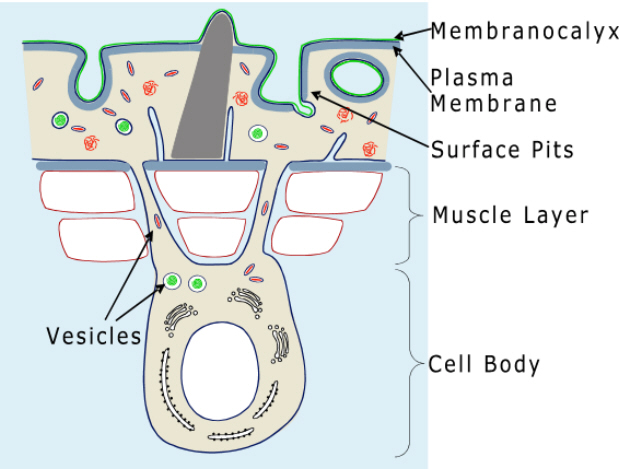 Нервная система
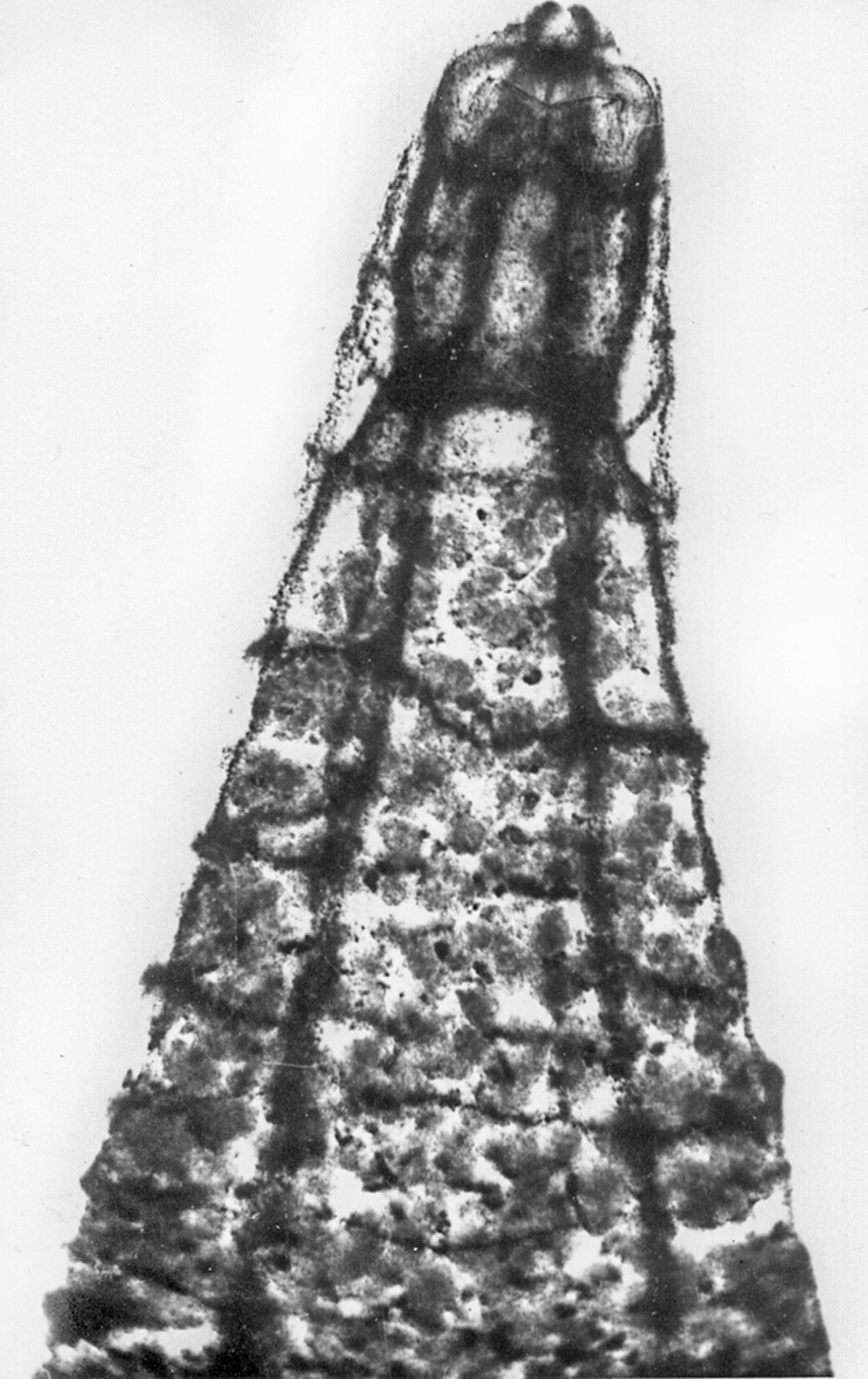 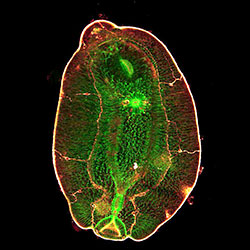 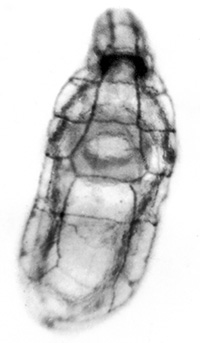 Выделительная система
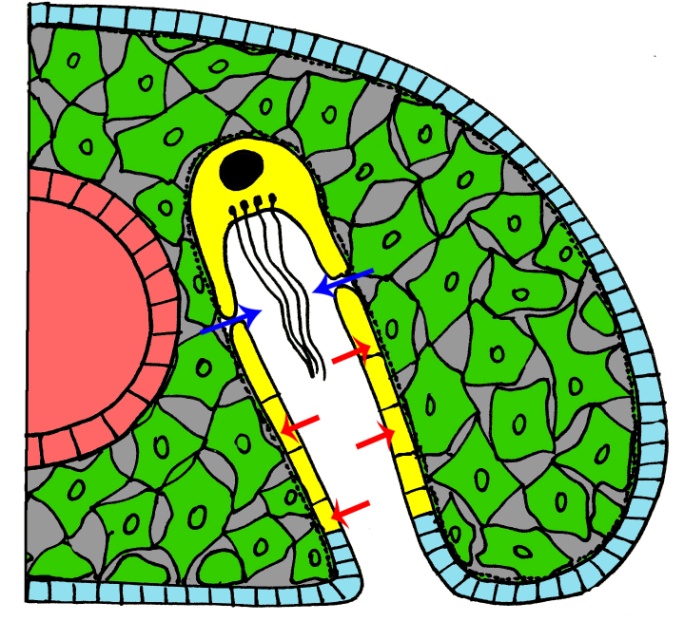 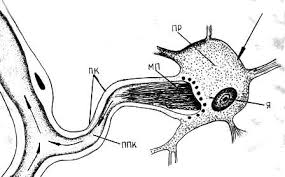 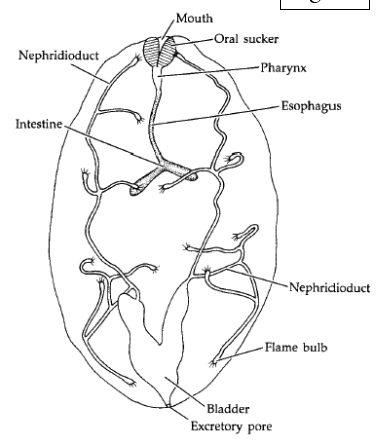 Половая система мариты
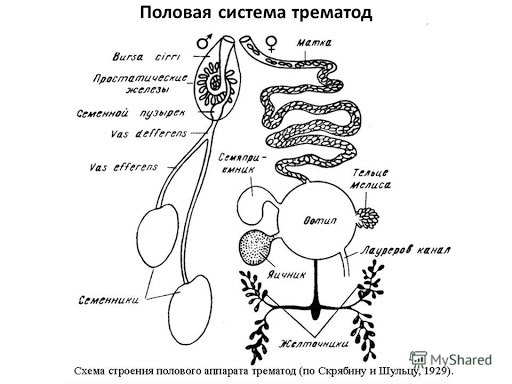 Половая система мариты
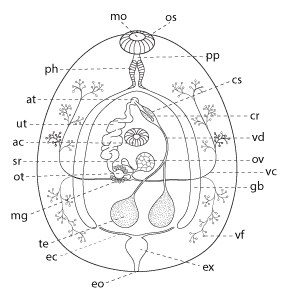 Яйцо
Яйцо Schistosomatidae
Мирацидий
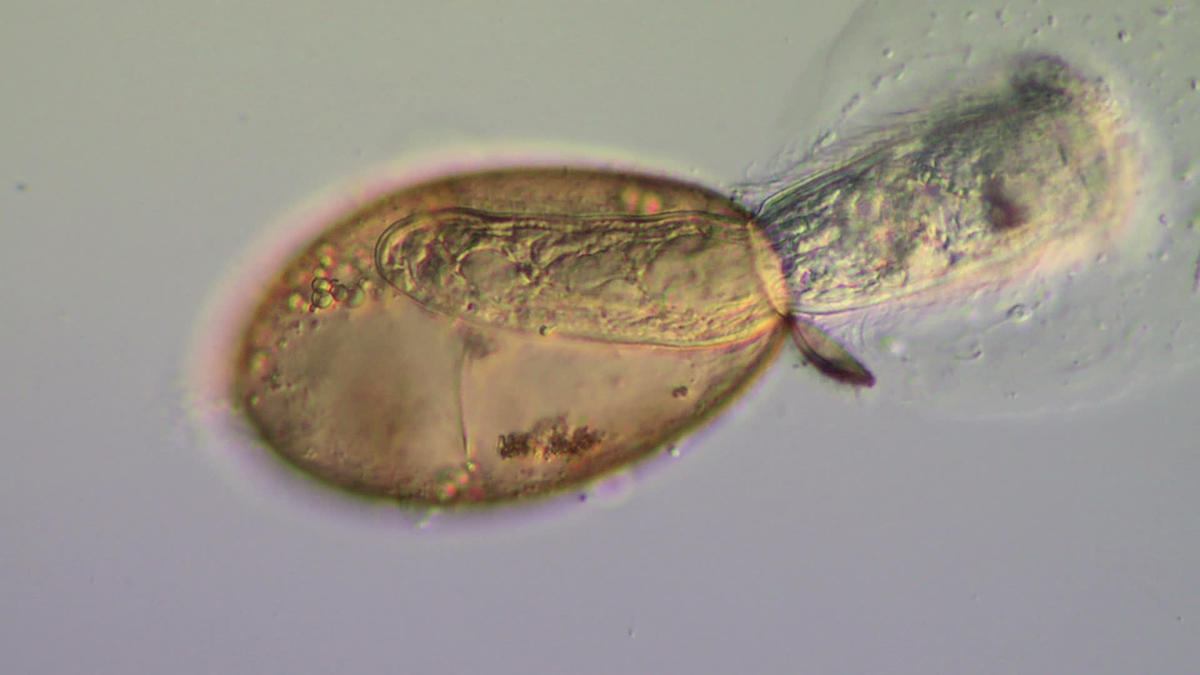 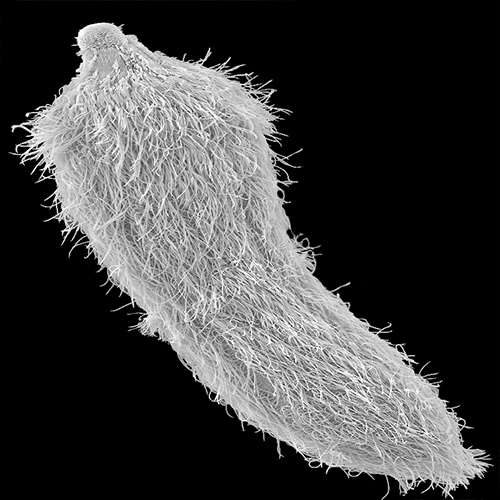 Мирацидий
Материнская спороциста
Редия
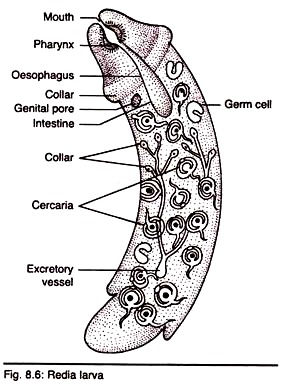 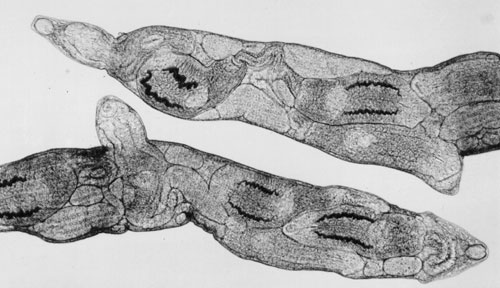 «Странное» поведение у партенит Himasthla
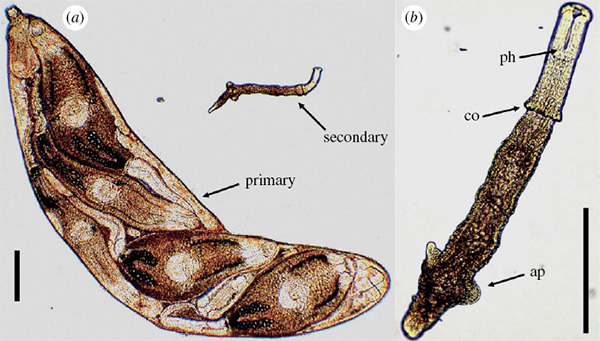 Церкария
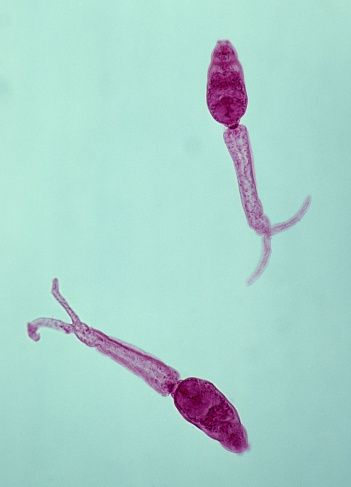 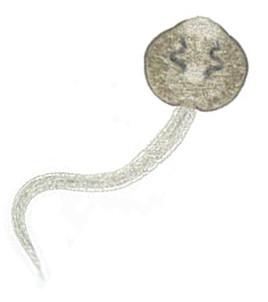 Болезнь купальщиков
Fasciola hepatica
Opistorchis felineus
Dicrocoelium dendriticum
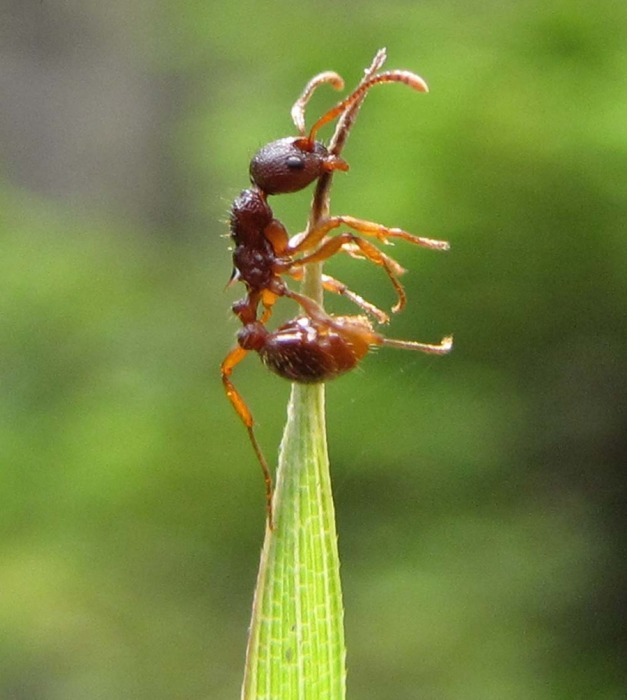 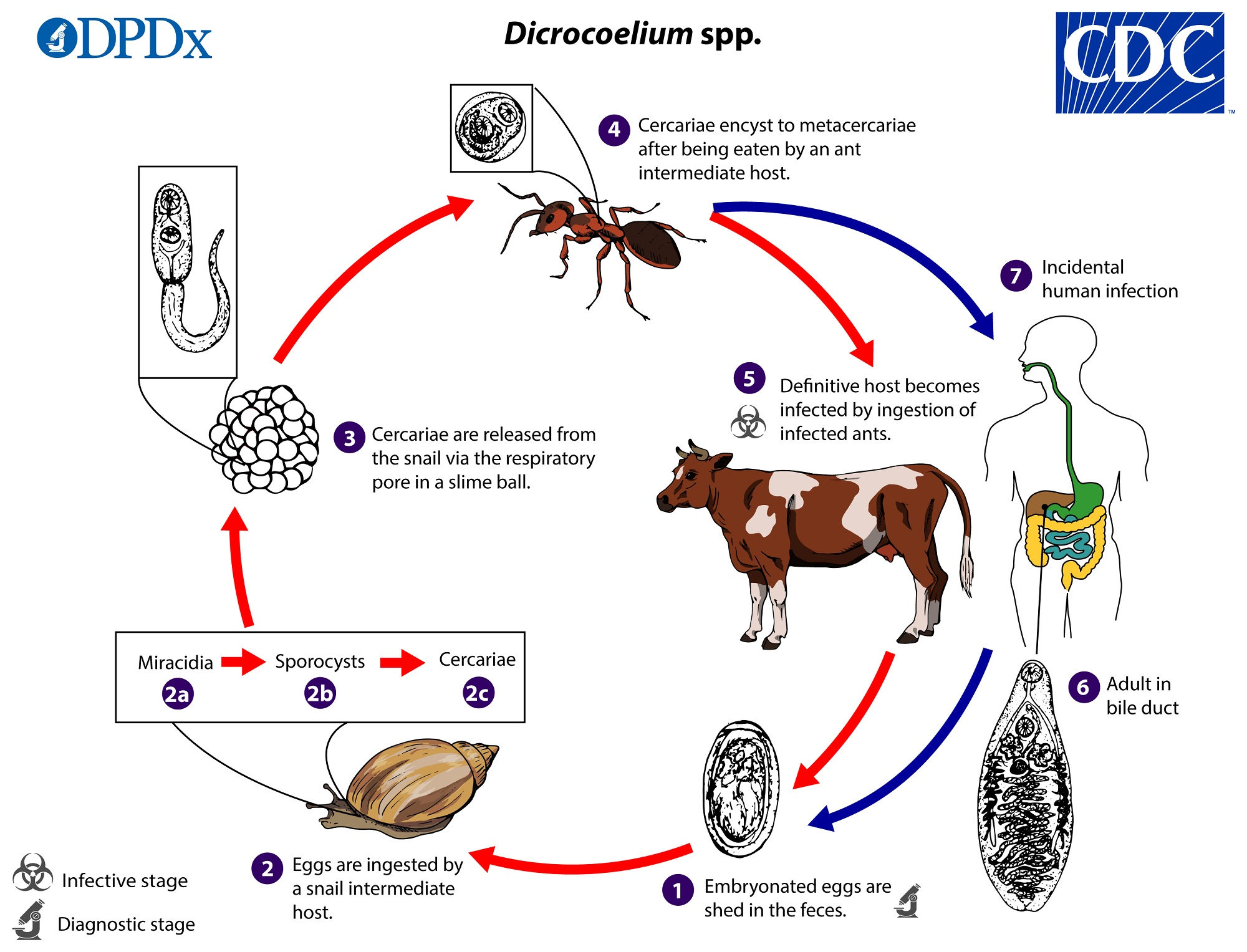 Schistosomatidae
Bilharzia
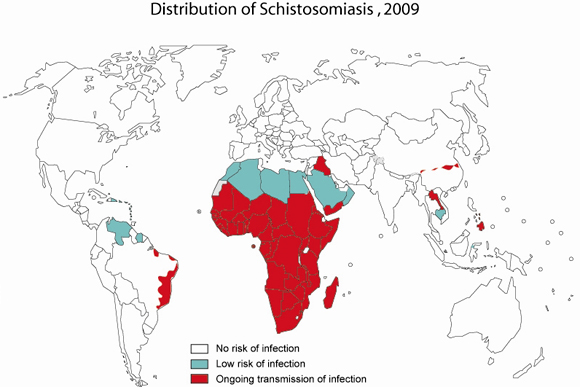